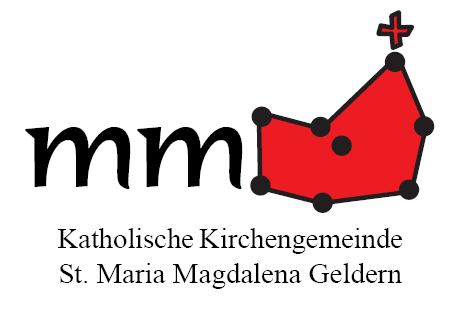 Pastoralplan
Pastoralplan
der 
Katholische Kirchengemeinde 
St. Maria Magdalena  Geldern
Pastoralplan der Kath. Kirchengemeinde St. Maria Magdalena Geldern mit Erläuterungen
1
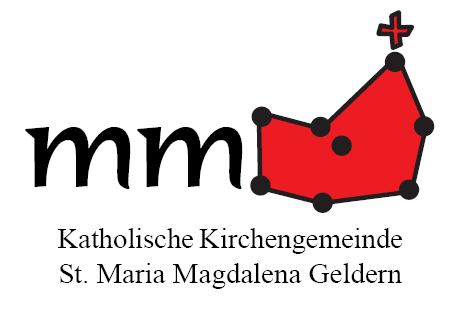 Pastoralplan
Gliederung der Präsentation 

	A    einige wenige Daten 
zur Stadt Geldern
zur Kirchengemeinde St. Maria Magdalena Geldern

	B    Veränderungen in Kirche und Gesellschaft

	C    Ziele und Anliegen der Bistumsleitung

	D    Entwicklung Pastoralplan MM

	E    Pastoralplan Maria Magdalena 2025
Pastoralplan der Kath. Kirchengemeinde St. Maria Magdalena Geldern mit Erläuterungen
2
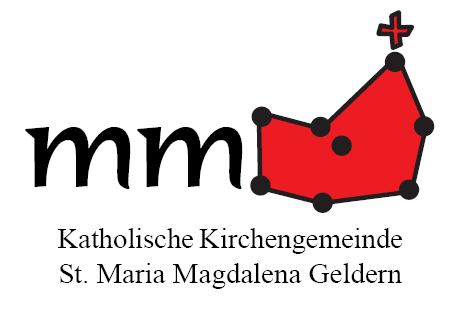 Pastoralplan
A    Stadt Geldern
Einwohnerzahl und demografische Entwicklung (1)
	Alter:  		   2016		2030	
	  0 – 02 		   800		  800
03 – 05		   820		  850		  
06 – 09		 1.200 		1.210

10 – 15		 2.130		1.870
16 – 18		 1.150		   950
19 – 24		 2.520		1.770
25 – 44		 7.820		7.360

45 – 64	                 10.390		9.060
65 – 79 		 4.600		6.770
79 und älter	 1.570		2.410
	

(1) Bertelsmann-Stiftung, kommunale Daten demografische Entwicklung Stadt Geldern
Pastoralplan der Kath. Kirchengemeinde St. Maria Magdalena Geldern mit Erläuterungen
3
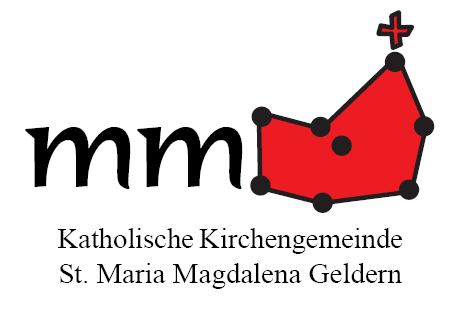 Pastoralplan
A    Stadt Geldern
  Einwohner nach Ortschaften:	 (1)
Hartefeld			  1.820
Innenstadt			15.794 
      davon Barbaraviertel: ca. 4300
Kapellen		 	  2.583
Lüllingen		   	     896
Pont			   2.511
Veert			   5.569
Vernum		 	   1.014
Walbeck		 	   4.599
Gesamt			 34.786


(1) Aengenesch wird auf der Homepage der Stadt Geldern nicht aufgeführt.)
Pastoralplan der Kath. Kirchengemeinde St. Maria Magdalena Geldern mit Erläuterungen
4
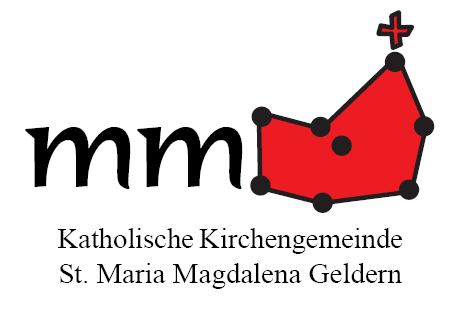 Pastoralplan
A    Stadt Geldern
Religiöse Vielfalt auch in Geldern

Konfessionszugehörigkeit: (1)
Katholisch		19.411	55,80 %		
Evangelisch		  5.737	16,49 %
Andere		  9.638	27,71 %

Religionsgemeinschaften
Adventgemeinde,     
Christus-Centrum Niederrhein 
Evangelische Christen -  Baptisten
Evangelische Kirchengemeinde
Gelderner Glaubensgemeinschaft
Islamische Gemeinde
Katholische Kirchengemeinde
Neuapostolische Kirche 
 
(1) Prozentual an der Gesamtbevölkerung von 34.786
Pastoralplan der Kath. Kirchengemeinde St. Maria Magdalena Geldern mit Erläuterungen
5
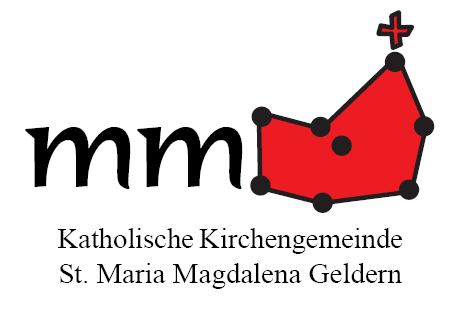 Pastoralplan
A    Stadt Geldern
größtes Mittelzentrum im Kreis Kleve für ca. 100.000 Bürger/innen
Schulstadt und Bildungseinrichtunge
       (2 Gymnasien, 2 Real-, 1 Haupt-, 1 Sekundar-, 7 Grundschulen,  Bischöfliche Liebfrauenschule  mit Realschule und                              
        Berufskolleg, Berufskolleg Süd des Kreises Kleve, Förderzentrum Sprache, Lernen, emotionale und soziale       
        Entwicklung,  Förderschule geistige Entwicklung, Volkshochschule, Familienbildungsstätte, Musikschule)

20 Kindertagesstätten

Gesundheitswesen: 
      (Krankenhaus, Gelderland Klinik, Gesundheitszentrum, Fürstenbergklinik,  
      5 Senioreneinrichtungen,  4 Altentagesstätten,  12 ambulante Pflegedienste)

5 Wohlfahrtsverbände mit Geschäftsstellen in Geldern
Pastoralplan der Kath. Kirchengemeinde St. Maria Magdalena Geldern mit Erläuterungen
6
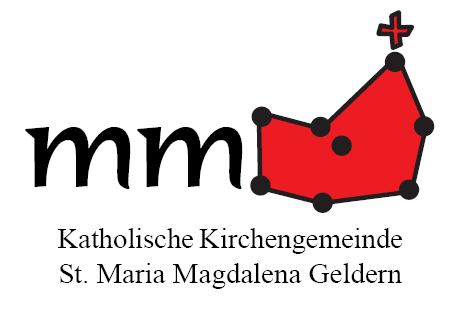 Pastoralplan
A    Stadt Geldern
größtes Mittelzentrum im Kreis Kleve für ca. 100.000 Bürger/innen

Behörden: 
       (Arbeitsamt, Amtsgericht, Finanzamt, Deutsche Bahn, Polizei, TÜV, Kreis- und Stadtverwaltung, 
       Kreismülldeponie, Stadtwerke, Kleve Landwirtschaftsverband, Gelderner Gründerzentrum, Justizvollzugsanstalt)

4 Bankinstitute

5 Hotels, Gasthöfe
	
Zahlreiche Sport- und Freizeiteinrichtungen
Pastoralplan der Kath. Kirchengemeinde St. Maria Magdalena Geldern mit Erläuterungen
7
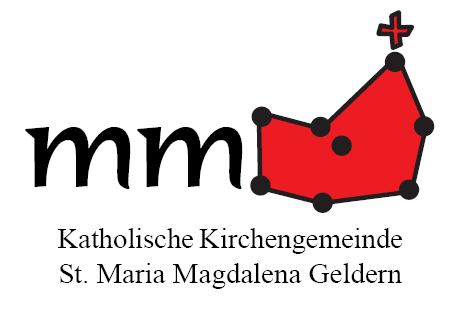 Pastoralplan
A    Stadt Geldern
größtes Mittelzentrum im Kreis Kleve für ca. 100.000 Bürger/inne
Einzelhandelskennzahlen
Kaufkraft in Geldern 	212,9 Mill. Euro	  - Index 99,1 
Umsatzsteuer		205,8 Mill. Euro	  - Index 107,4
Einzelhandelszentralität			  - Index 108,4

sozialversicherungspflichtig Beschäftigte:	 12.976
Produzierendes Gewerbe		   2.854   	22%
Handel Gastgewerbe		   	   2.535  	20%
Sonstige Dienstleistungen		   6.381  	50%

Einpendler nach Geldern: 		    8.025
Auspendler aus Geldern: 		    7.149	    
Arbeitslosenquote: 	                         4,6%
Pastoralplan der Kath. Kirchengemeinde St. Maria Magdalena Geldern mit Erläuterungen
8
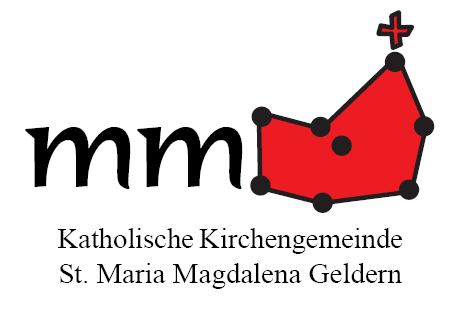 Pastoralplan
A    Kath. Kirchengemeinde St. Maria Magdalena
Katholiken			19.411
Kirchenbesucher: (Mittelwert)	      	      10 %

Kirchen:
         in Aengenesch, Hartefeld, Innenstadt, Kapellen, Lüllingen, Pont, Veert (alte+neue), Walbeck

Pfarrheime
        als strukturelle Voraussetzung damit sich die Gemeinde treffen kann 
         in Hartefeld, Innenstadt, Kapellen, Lüllingen, Pont, Veert, Walbeck

14  Seelsorger, davon
        	6 Priester (davon 2 aus der Weltkirche)
        	4 Pastoralreferenten
       	1 Auszubildende
        	2 Krankenhausseelsorger
       	1 Seelsorger Justizvollzugsanstalt

Seelsorger und demografischer Wandel:  
				2030:   deutlich verkleinertes Pastoralteam
Pastoralplan der Kath. Kirchengemeinde St. Maria Magdalena Geldern mit Erläuterungen
9
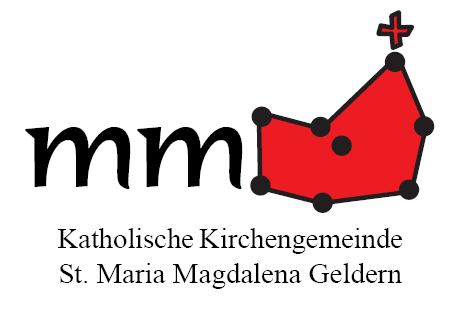 Pastoralplan
A    kath. Kirchengemeinde St. Maria Magadlena
Einrichtungen in kath. Trägerschaft 
11 Kindertagesstätten (MM, CV)
St. Clemens-Hospital 
Gelderland Klinik
Adelheid Haus
Behinderteneinrichtung St. Bernardin
Liebfrauenschule
Bekenntnisschulen
Familienbildungsstätte
Altentagesstätten in allen Ortschaften
Bücherei ( mit hauptberuflicher Leitung in Geldern, ehrenamtlich geführte in Hartefeld, Kapellen, Hartefeld, Veert, Walbeck,
Ehrenamtliche Caritas
Caritasverband mit seinen Einrichtungen
Kirchliche Vereine
Beratungsdienste
Pastoralplan der Kath. Kirchengemeinde St. Maria Magdalena Geldern mit Erläuterungen
10
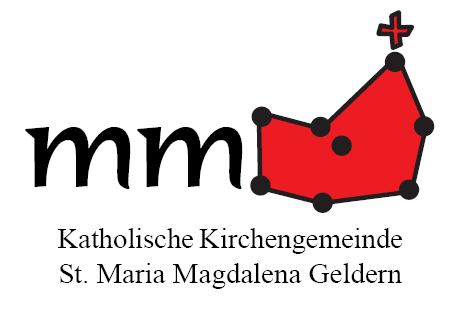 Pastoralplan
B   Veränderungen in Kirche und Gesellschaft (1) 

I     Gesellschaftliche Veränderungen

Gewinn an individueller  Freiheit
Anspruch der Menschen diese Freiheit auch in Beziehung zur Kirche anzusehen

Veränderung der Beziehung zwischen Gläubigen und Kirche

Herausforderung, die sich bietenden Chancen und Risiken gleichermaßen in sein Leben integrieren zu müssen


(1) Auszüge aus der  Arbeitshilfe Pastoralplan des Bistums Münster
Pastoralplan der Kath. Kirchengemeinde St. Maria Magdalena Geldern mit Erläuterungen
11
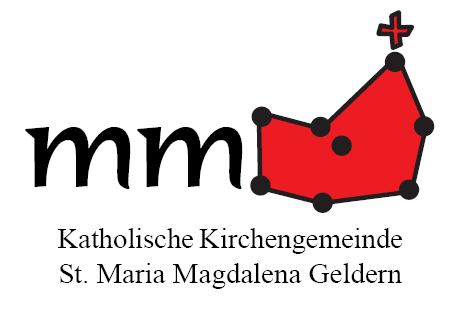 Pastoralplan
B   Veränderungen in Kirche und Gesellschaft
I     Gesellschaftliche Veränderungen

Grundlegende gesellschaftliche Trends Globalisierung
Ökonomisierung
Pluralisierung
Individualisierung
Ästhetisierung
Mediatisierung
Gestiegenes Bildungsniveau
Starke Veränderung der Geschlechterrollen
Pastoralplan der Kath. Kirchengemeinde St. Maria Magdalena Geldern mit Erläuterungen
12
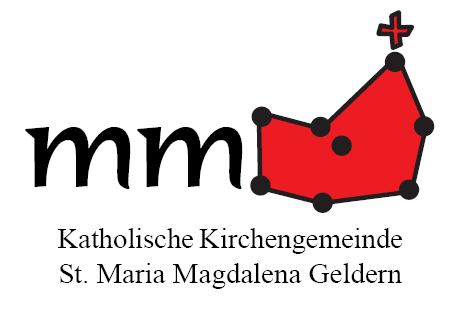 Pastoralplan
B   Veränderungen in Kirche und Gesellschaft
I     Gesellschaftliche Veränderungen

Die demografische Entwicklung
Höhere Lebenserwartung
Rückgang der Geburtenzahlen
Lebensgestaltung nach Ende der Erwerbsarbeit
Umgang mit Hochbetagten, Kranken, Pflegebedürftigen
Struktur der sozialen Sicherungssysteme
Generationensolidarität und das Miteinander der Generation

Veränderung in Ehe und Familie
Zurückgehende Zahl an Familien mit Kindern
Vielfalt der Lebensentwürfe
Veränderte Rollenbilder Frauen und Männer
Pastoralplan der Kath. Kirchengemeinde St. Maria Magdalena Geldern mit Erläuterungen
13
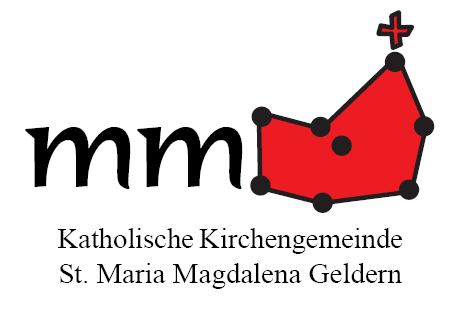 Pastoralplan
B   Veränderungen in Kirche und Gesellschaft
I     Gesellschaftliche Veränderungen

Religiöse Vielfalt
Große religiöse und weltanschauliche Vielfalt
Islam hat sich zu einer relevanten Größe entwickelt
Zunehmende Anzahl von Menschen, in deren Leben eine religiöse Orientierung keine Bedeutung mehr hat

Soziale Ungerechtigkeit
Schere zwischen Arm und Reich wird größer
Möglichkeiten der sozialen und wirtschaftlichen Teilhabe
      werden für Teile der Gesellschaft prekär
Dies führt zu einer fehlenden Chancengerechtigkeit
Pastoralplan der Kath. Kirchengemeinde St. Maria Magdalena Geldern mit Erläuterungen
14
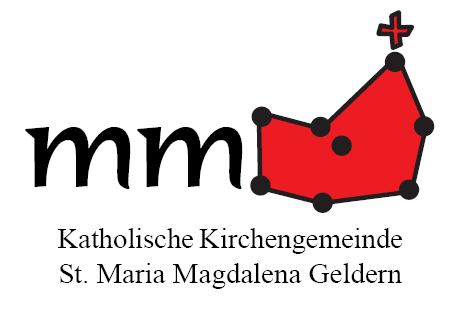 Pastoralplan
B   Veränderungen in Kirche und Gesellschaft
I     Gesellschaftliche Veränderungen

Bildungsbereich und Arbeitswelt
Veränderung in der Schule und Arbeitswelt
Verkürzung Schulzeit und Ganztagsschule, 
Verdichtung der Arbeitszeit
Prekäre Arbeitsverhältnisse
Globalisierungseffekte
Auswirkungen auf die Möglichkeiten und die Bereitschaft zu Ehrenamtlichen und bürgerschaftlichen Engagement

Veränderte Kommunikationswege- und formen
Neue Medien, Internet, Nutzung digitale soziale Netzwerke
Veränderungen der Kommunikation
Virtuelle Beziehungen
Bedeutung Print-Medien verändert sich gerade bei jungen Menschen
Pastoralplan der Kath. Kirchengemeinde St. Maria Magdalena Geldern mit Erläuterungen
15
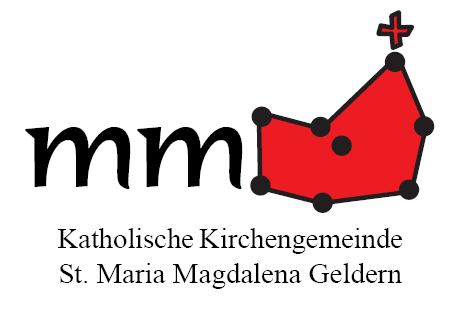 Pastoralplan
B   Veränderungen in Kirche und Gesellschaft
II   Kirchliche Entwicklungen
 
Übergang von der Volkskirche zu einer Kirche im und für das Volk
Volkskirche ist Vergangenheit
Von einer Kirche des Erbes hin zu einer Kirche der Entscheidung
Der Einzelne ist stärker gefordert, sein Verhältnis zur Kirche zu klären
Die Rolle der Kirche in der Gesellschaft verändert sich
Sie ist weniger gesellschaftsprägende Kraft
Große Verantwortung der Kirche durch ihre personellen und finanziellen Ressourcen

Verweltlichung der Alltagskultur
Stark ausgeprägte Exkulturation der kath. Kirche
Kirche ist bei der Bewältigung ihres Alltagslebens nicht mehr relevant
Durch die Loslösung der Kirche von den kulturellen, ästhetischen, sprachlichen und kommunikativen Mustern,  die in der Gesellschaft vorherrschend sind, verbreitet sich ein Graben zwischen Kirche und den Menschen
Pastoralplan der Kath. Kirchengemeinde St. Maria Magdalena Geldern mit Erläuterungen
16
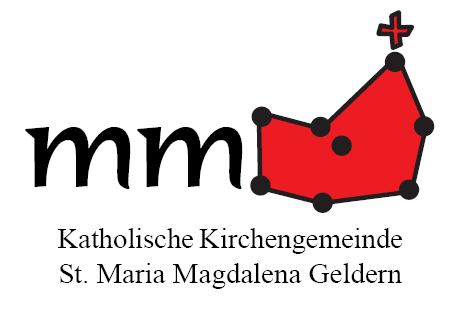 Pastoralplan
B   Veränderungen in Kirche und Gesellschaft
II   Kirchliche Entwicklungen 

Veränderung der religiösen Praxis
Neue Auseinandersetzung mit religiösen Themen entwickelt sich
Interesse an religiösen Großveranstaltungen
Neue Lust am Glauben
Parallel und unabhängig von bisherigen Sozialformen

Frage nach dem Wesentlichem des Glaubens
Verunsicherung, was als wesentlich anzusehen ist.
Erhöht sich die Differenzierung was zentral und was weniger wichtig ist.
Pastoralplan der Kath. Kirchengemeinde St. Maria Magdalena Geldern mit Erläuterungen
17
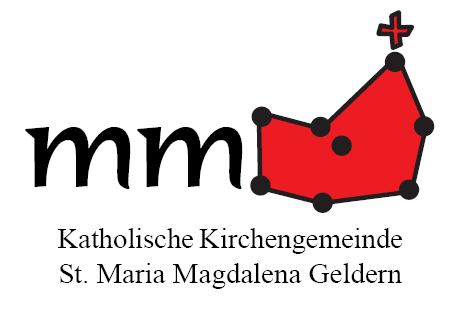 Pastoralplan
B   Veränderungen in Kirche und Gesellschaft
III  Kirchliche Entwicklungen 

Ökumene
Andere christliche Kirchen sind von ähnlichen Entwicklungen betroffen.
Positive Entwicklung der der ökumenischen Zusammenarbeit
Stärkere Anstrengung erforderlich, um sich als christliche Kirchen in einer zunehmend säkularisierten Welt Gehör zu verschaffen.

Weltkirche
Viele Paten und Partnerschaften
Priester der Weltkirche gestalten die Kirche mit
Weltkirchliche Lerngemeinschaft
Pastoralplan der Kath. Kirchengemeinde St. Maria Magdalena Geldern mit Erläuterungen
18
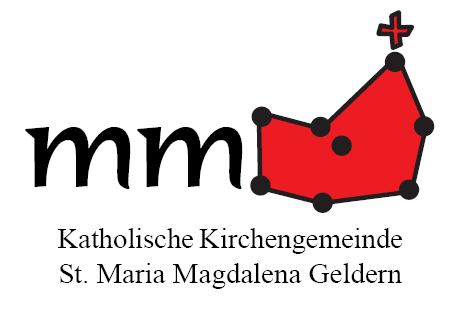 Pastoralplan
B   Veränderungen in Kirche und Gesellschaft
III Entwicklungen der Kirche

 Kirchliche Situation
Rückgang der Kirchenbesucher
Rückgang bei Taufen, Erstkommunion, Firmung, 
Kirchliche Beerdigungen und Trauungen sind noch konstant
Kirchenaustritte schwanken

Pastorales Personal
Rückgang der Seelsorger, Pastoralreferenten/innen, Diakone
Rückgang der Ordensgemeinschaften

Ehrenamt
Ehrenamt zwischen Engagement und Rückgang
Qualität und Intensität haben zugenommen – jedoch weniger dauerhaft
Mitarbeit auf Leitungs- und Vertretungsebene ist rückläufig
Pastoralplan der Kath. Kirchengemeinde St. Maria Magdalena Geldern mit Erläuterungen
19
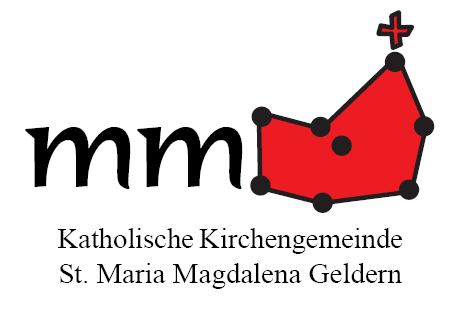 Pastoralplan
B   Veränderungen in Kirche und Gesellschaft
III Entwicklungen der Kirche

 Veränderung der Pfarreistruktur
Zwischen 1999 und 2015 ist die Zahl der Pfarreien deutlich zurückgegangen
Aus mehreren Pfarreien wurde im Jahr 2007 eine Pfarrei Maria Magdalena


Verändertes Bindungsverhalten
Punktuell und in Orientierung an biografischen Ereignisse entsteht Kontakt zur Kirche
Dauerhafte Bindung ist die Ausnahme
Kirchliche Großveranstaltungen und Events haben an Bedeutung gewonnen
Generation Ü 70 lebt noch in alten Strukturen
Pastoralplan der Kath. Kirchengemeinde St. Maria Magdalena Geldern mit Erläuterungen
20
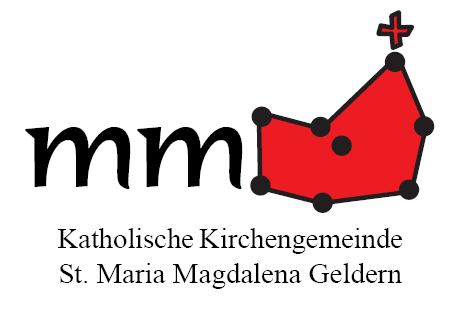 Pastoralplan
C    Ziele und Anliegen der Bistumsleitung (1)

Bildung lebendiger und missionarischer Gemeinschaften vor Ort
Menschennahe Pastoral

Wirklichkeit der Menschen, ihre Lebensumstände und ihre Einstellung zum Leben wahrnehmen und im Lichte des Evangeliums deuten

Menschen, die sich ich Ihrer Haltung und ihrem Handeln vom Glauben leiten und inspirieren lassen.

Lebendige Kirche ist da gegeben, wo der Glaube leben und Menschen mit Gott miteinander in Berührung kommen

(1) Auszüge aus der Arbeitshilfe Pastoralplan des Bistums Münster
Pastoralplan der Kath. Kirchengemeinde St. Maria Magdalena Geldern mit Erläuterungen
21
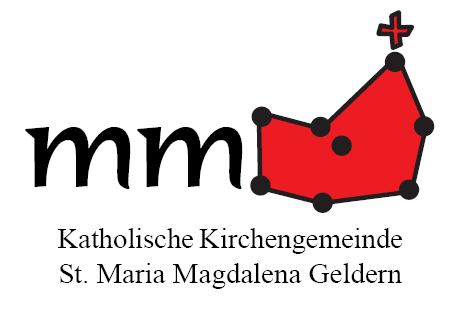 Pastoralplan
C    Ziele und Anliegen der Bistumsleitung

Lebendige und missionarische Kirche vor Ort
Volk Gottes auf dem Weg

Den Armen und Leidenden beistehen

Das Wohl aller Menschen zu fördern

Würde, Grundrechte der Menschen, Versöhnung, Frieden, Gerechtigkeit, Lebensmöglichkeiten
Pastoralplan der Kath. Kirchengemeinde St. Maria Magdalena Geldern mit Erläuterungen
22
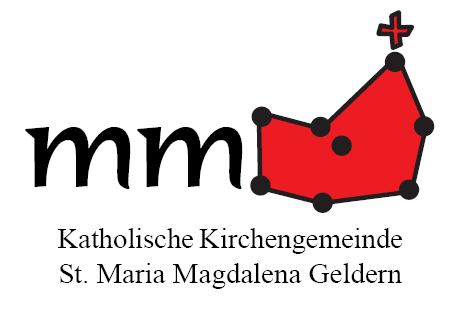 Pastoralplan
C    Ziele und Anliegen der Bistumsleitung



Bistum nimmt Abschied von einer zentral vorgegebenen einheitlichen pastoralen Linie

Grundanliegen:
     Bildung einer lebendigen, missionarischen Kirche vor Ort

Option und Ziele
für das Aufsuchen und Fördern der Charismen aller 
für die Einladung zum Glauben
für die Verbindung von Liturgie und Leben 
für eine dienende Kirche
Pastoralplan der Kath. Kirchengemeinde St. Maria Magdalena Geldern mit Erläuterungen
23
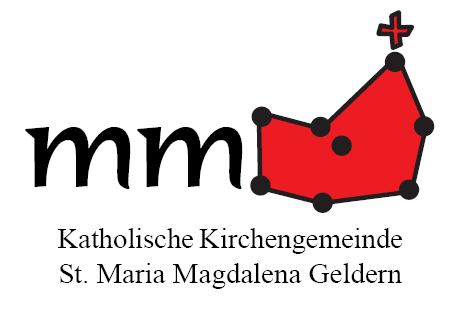 Pastoralplan
C    Ziele und Anliegen der Bistumsleitung

Pastoral muss die spezifischen Lebenssituationen vor Ort berücksichtigen.

Jede Pfarrei erstellt einen Pastoralplan ( 2013)
Wie und wo ist Kirche im Lebensraum der Menschen präsent
     - mit unterschiedlichen Formen

Das Zeugnis geschieht indirekt durch die Art, 
      wie wir Menschen wahrnehmen und Kontakte pflegen, 
      Gastfreundschaft pflegen, 
      in der Bereitschaft zu kulturellem und öffentlichem Engagement
Pastoralplan der Kath. Kirchengemeinde St. Maria Magdalena Geldern mit Erläuterungen
24
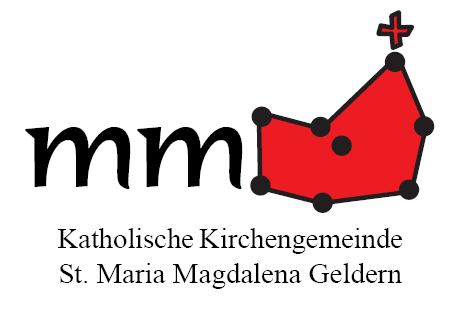 Pastoralplan
D   Entwicklung Pastoralplan MM
I    Umsetzungsschritte


Klausurtagung des Pastoralteams zur Situation der Pfarrei und den anstehenden Herausforderungen ( 2014)

Einsetzung einer Steuergruppe zur Entwicklung des Pastoralplanes(2015)
Pastoralplan der Kath. Kirchengemeinde St. Maria Magdalena Geldern mit Erläuterungen
25
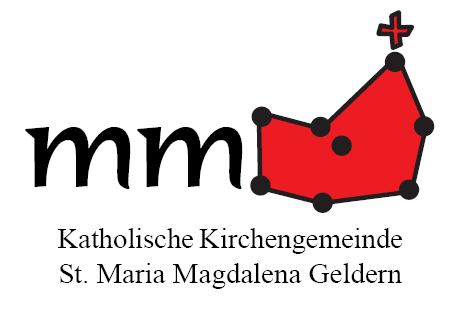 Pastoralplan
D   Entwicklung Pastoralplan MM
I    Entwicklungsschritte

Sehen:
Fragebogenaktion: Anliegen der Katholiken erfragen
Präsentationen der Jugendlichen
Ergebnisse der Sinus-Studie
Präsentation der Ergebnisse im Pfarrversammlung
Gemeindeversammlung (Visionsabend) – 
     Wünsche und Anliegen für die künftige Entwicklung

Urteilen
Auswertungen in der Steuergruppe
Klausurtagung und Beratung im Pastoralteam
Gemeinsamer Vorschlag Steuergruppe und Pastoralteam
Klausurtagung der Leitungsgremien der Pfarrei im November 2016
    (Pfarreirat, Kirchenvorstand, Seelsorger mit Steuergruppe)
Pastoralplan der Kath. Kirchengemeinde St. Maria Magdalena Geldern mit Erläuterungen
26
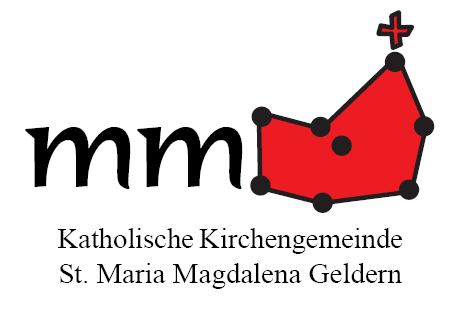 Pastoralplan
D   Entwicklung Pastoralplan MM
I    Entwicklungsschritte

Handeln
Verabschiedung des Pastoralplanes der Kirchengemeinde 
     auf der Klausurtagung der Leitungsgremien (Pfarreirat,
     Kirchenvorstand, Seelsorger, mit Steuergruppen der Pfarrei 
     im November 2016

Große Pfarrversammlung am 15.02.2017 in St. Martin Veert 
     mit Präsentation des Pastoralplan.

Weiterarbeit am Pastoralplan wird vereinbart
     Einsetzung von Gemeindeentwicklungsgruppen durch den Pfarreirat
Pastoralplan der Kath. Kirchengemeinde St. Maria Magdalena Geldern mit Erläuterungen
27
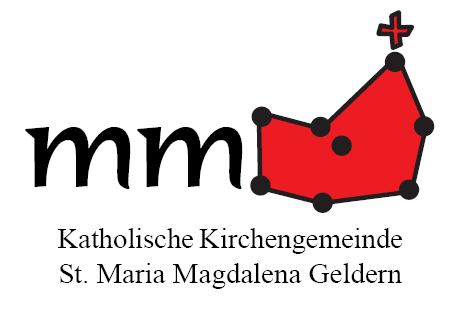 Pastoralplan
D Entwicklung Pastoralplan MM
II wesentliche Ergebnisse der Fragebogenaktion

Allgemein
765 Fragebögen erhielten wir ausgefüllt zurück
Es wurden fast nur Kirchenbesucher erreicht

Es wurden erreicht
  23   Arbeiter 	
  73   Jugendliche zwischen 14-19 Jahren
  57   Personen zwischen 20 und 29 Jahren
273   Personen über 65 Jahren
Pastoralplan der Kath. Kirchengemeinde St. Maria Magdalena Geldern mit Erläuterungen
28
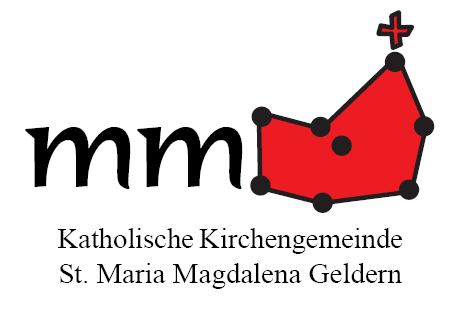 Pastoralplan
D Entwicklung Pastoralplan MM
II    wesentliche Ergebnisse der Fragebogenaktion

Für mich ist Kirchengemeinde
Gemeinschaft
Glauben leben
offen für alle
Treffpunkt

Bewertung kirchliche Arbeit
Die caritativen Aufgabenfelder erhalten die höchsten Nennungen

Verbindung Leben und Glauben
Pastoralplan der Kath. Kirchengemeinde St. Maria Magdalena Geldern mit Erläuterungen
29
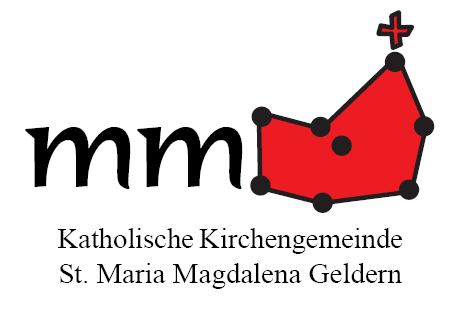 Pastoralplan
D Entwicklung Pastoralplan MM
III Kernthesen des Visionsabends 

Wir für Dich

Willkommen Kinder und Jugendliche

Kirche im Jahr 2015: Füreinander einstehen – Yes we can

MM eine Pfarrei mit Zukunft
Pastoralplan der Kath. Kirchengemeinde St. Maria Magdalena Geldern mit Erläuterungen
30
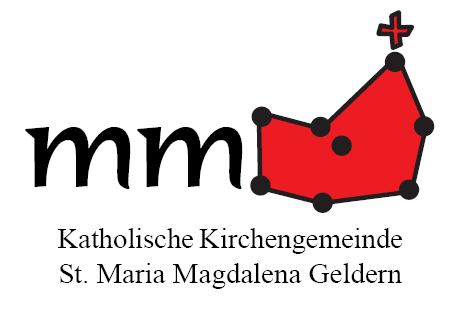 Pastoralplan
D Entwicklung Pastoralplan MM
III Kernthesen des Visionsabends 

Wir sind eine Pfarrei, die eine bunte, mutige und charismatische Gemeinschaft ist und dabei Freude hat

Begeisterte Menschen unterwegs in Gottes Namen

Wir sind eine  Pfarrei die Hand in Hand in Offenheit
    Gemeinschaft lebt

Wir sind eine Gemeinde, die gemeinsam im Glauben unterwegs ist
     You-ll never walk allone
Pastoralplan der Kath. Kirchengemeinde St. Maria Magdalena Geldern mit Erläuterungen
31
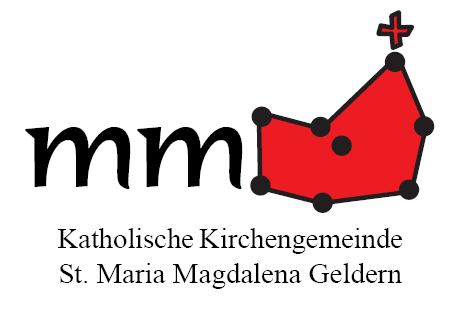 Pastoralplan
D    Entwicklung Pastoralplan MM
IV  zusammenfassende Kernbotschaften für die nächsten Jahre

Gesellschaftliche Veränderungen und kirchliche Entwicklungen erfordern, dass wir die Zeichen der Zeit lesen und als heutige Anforderung annehmen.

Die Ergebnisse der Fragebogenaktion und des Visionsabends ermöglichen einen  wichtigen -aber auch nur ein begrenzten- Blick. (fehlende Jugendbeteiligung, nur ein kleiner Teil der Kirchenbesucher) 

Deshalb müssen wir auch die allgemeinen Entwicklungen (siehe Teil A) einbeziehen

Die augenblickliche Form von Kirche-sein passt nur noch für einen kleinen Personenkreis.
Pastoralplan der Kath. Kirchengemeinde St. Maria Magdalena Geldern mit Erläuterungen
32
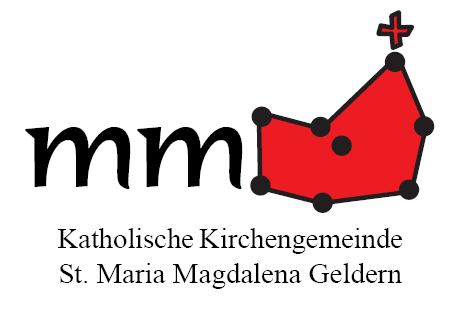 Pastoralplan
D    Entwicklung Pastoralplan MM
IV  Kernbotschaften für die kommenden Jahre

Christen / Getaufte sind mitverantwortlicher Teil der Gemeinde und können / müssen diese mitgestalten (können)

Wir brauchen neue Formen von Kirche-sein

Es entwickelt sich eine neue Auseinandersetzung mit religiösen Themen. Dazu müssen wir neue zeitgemäße Formen finden 

Es gibt einen Bedarf an zeitgemäßen Formen der Gottesdienstgestaltung
Pastoralplan der Kath. Kirchengemeinde St. Maria Magdalena Geldern mit Erläuterungen
33
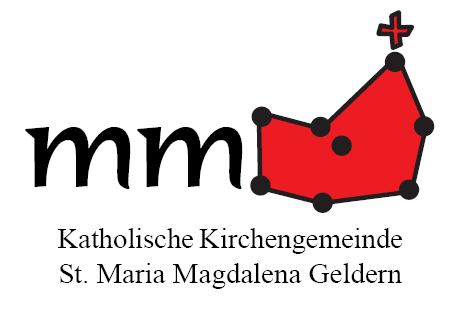 Pastoralplan
E  Pastoralplan MM
I   Vorbemerkung

Begrifflichkeit: 
Der Begriff Ortschaften kommt aus der Kommunalverwaltung und beschreibt eine regionale Gebietskörperschaft.
MM wird mittelfristig einen neuen Begriff suchen, der dem Selbstverständnis von Kirche und Gemeinde besser entspricht. (Gemeindebegriff: wo 2 oder 3 in meinem Namen versammelt sind, da bin ich mitten unter ihnen)

Nah bei den Menschen.
     Gemeinden brauchen Begegnungsmöglichkeiten. Dazu müssen vorrangig die Kirchen
       und 
       Pfarr- oder Gemeindezentren vor Ort in den Gemeinden erhalten bleiben.
Pastoralplan der Kath. Kirchengemeinde St. Maria Magdalena Geldern mit Erläuterungen
34
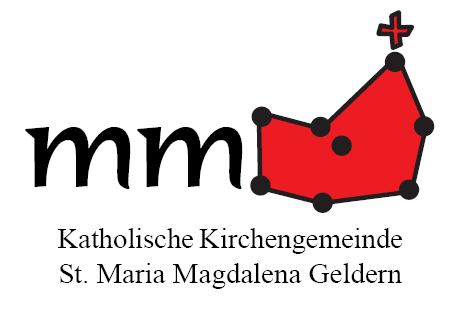 Pastoralplan
E  Pastoralplan MM
II  Vision MM

Unser Verständnis von Vision
Neue Wege entwickeln nur dann eine Überzeugungskraft, wenn sie von 
      einer Vision geleitet werden, die von möglichst vielen mitgetragen wird.

Unsere Sehnsucht einer Kirchengemeinde MM ist unsere Vision.
     
Aus der Fragebogenaktion und dem Gemeindeabend sind wesentliche Vorstellungen eines Gemeindebildes zusammengetragen worden.
Pastoralplan der Kath. Kirchengemeinde St. Maria Magdalena Geldern mit Erläuterungen
35
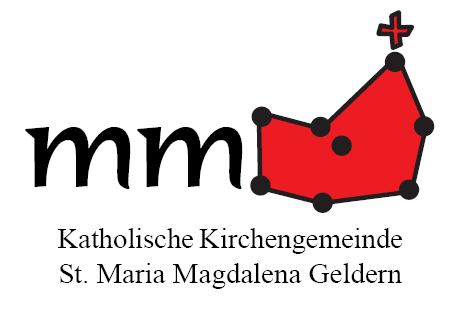 Pastoralplan
E  Pastoralplan MM
II  Unser Verständnis von Pastoralplan

Der Pastoralplan dient als eine Art innere Richtschnur für die Gemeinde. 

Unter diesem Blick wollen wir die laufende Arbeit in den kommenden Jahren gestalten und bei Entscheidungen uns daran orientieren.

Die Aussagen des Pastoralplanes geben Orientierung und Sicherheit gerade bei Veränderungsprozessen in der Zukunft.

Aufgabe des Pfarreirates, des Kirchenvorstandes, des Seelsorgeteams ist es auch, die Ideen des Pastoralplanes wach und lebendig zu erhalten.

In den Gemeindeentwicklungsgruppen soll die Arbeit am Pastoralplan als kontinuierlicher Prozess gestaltet werden.
Pastoralplan der Kath. Kirchengemeinde St. Maria Magdalena Geldern mit Erläuterungen
36
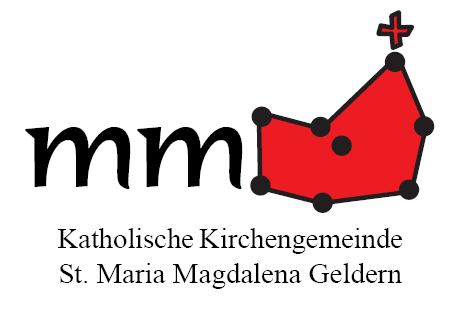 Pastoralplan		                      			Unser Leitbild
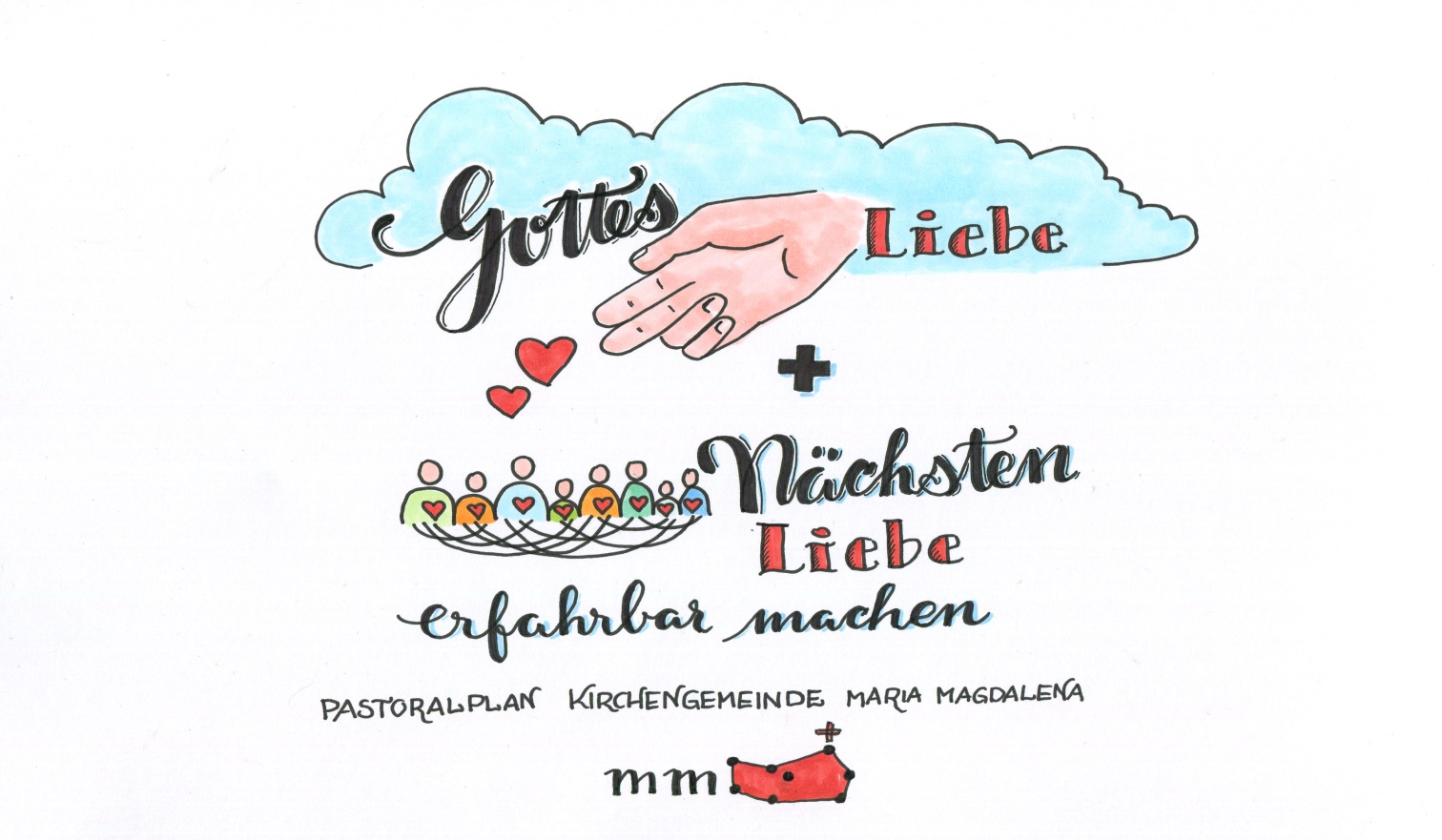 Pastoralplan der Kath. Kirchengemeinde St. Maria Magdalena Geldern mit Erläuterungen
37
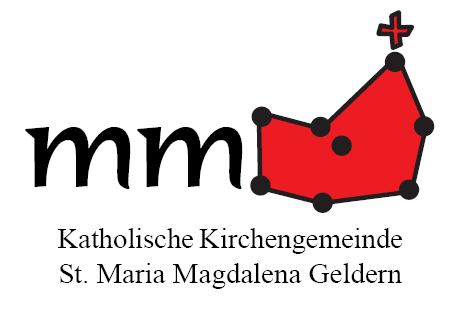 Pastoralplan
E  Pastoralplan MM
Unser Leitbild

GottesLiebe und NächstenLiebe 
erfahrbar machen
Pastoralplan der Kath. Kirchengemeinde St. Maria Magdalena Geldern mit Erläuterungen
38
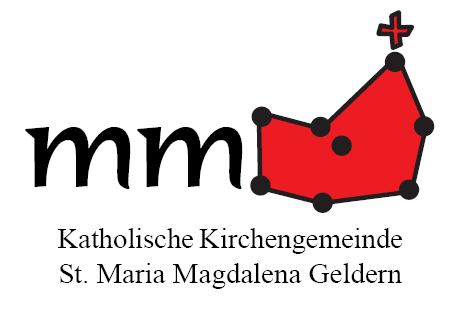 Pastoralplan		                      	                4 Wesensmerkmale Kirche
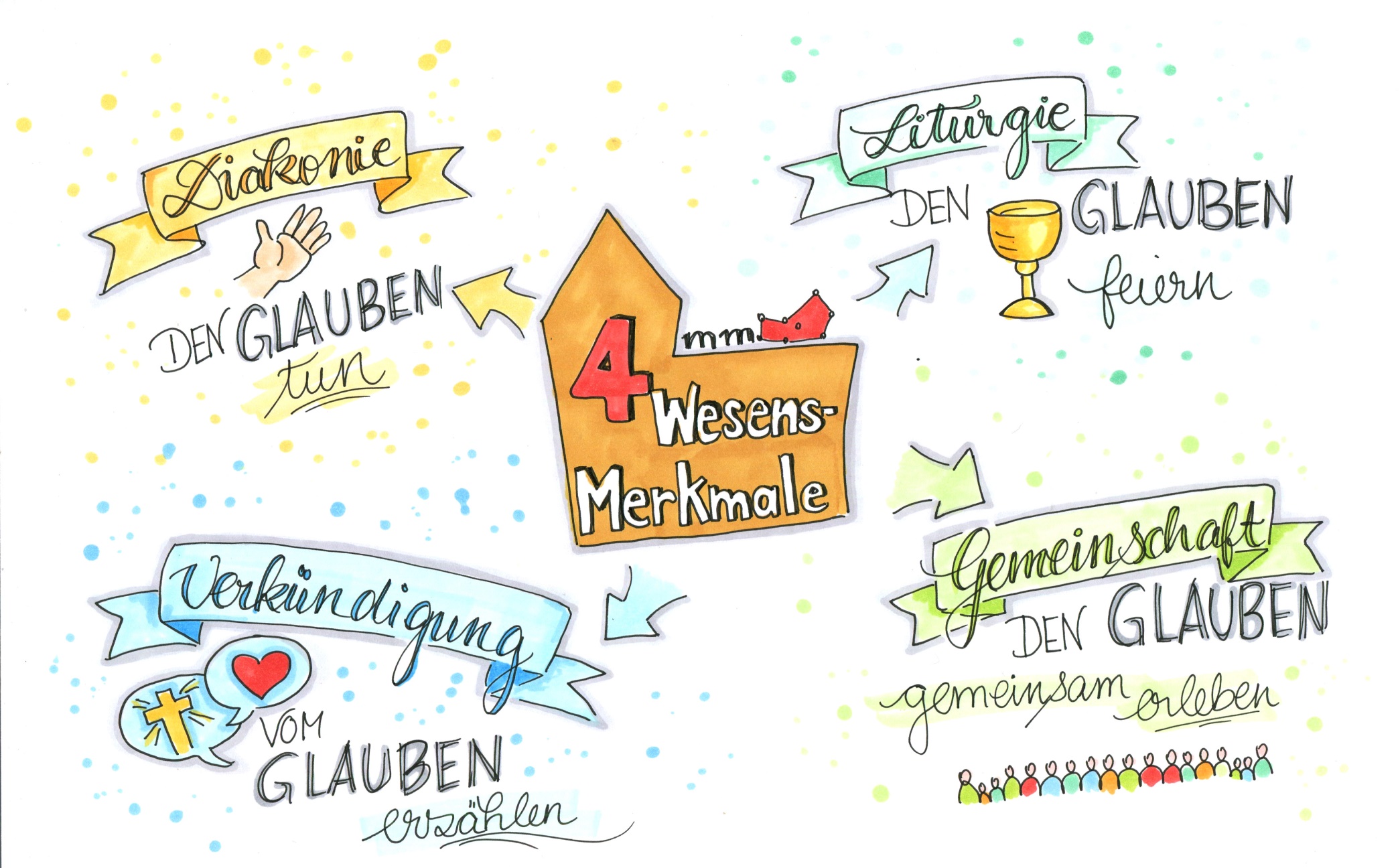 Pastoralplan der Kath. Kirchengemeinde St. Maria Magdalena Geldern mit Erläuterungen
39
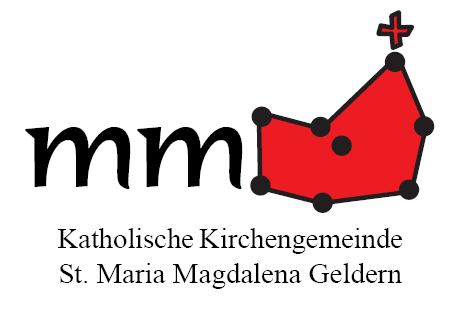 Pastoralplan
E  Pastoralplan MM

Es gibt vier Wesensmerkmale von Kirche

	Diakonie  	(den Glauben tun)
	Verkündigung 	(vom Glauben erzählen)
	Liturgie		(den Glauben feiern)
	Gemeinschaft	(den Glauben gemeinsam leben)
    
      Aus dem bisherigen Prozess haben sich Schwerpunkte entwickelt 
für diese 4 Wesensmerkmale
Pastoralplan der Kath. Kirchengemeinde St. Maria Magdalena Geldern mit Erläuterungen
40
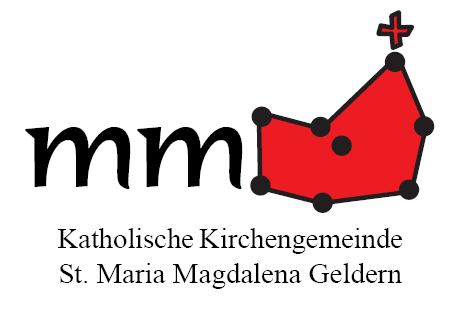 Pastoralplan		                      			Diakonie
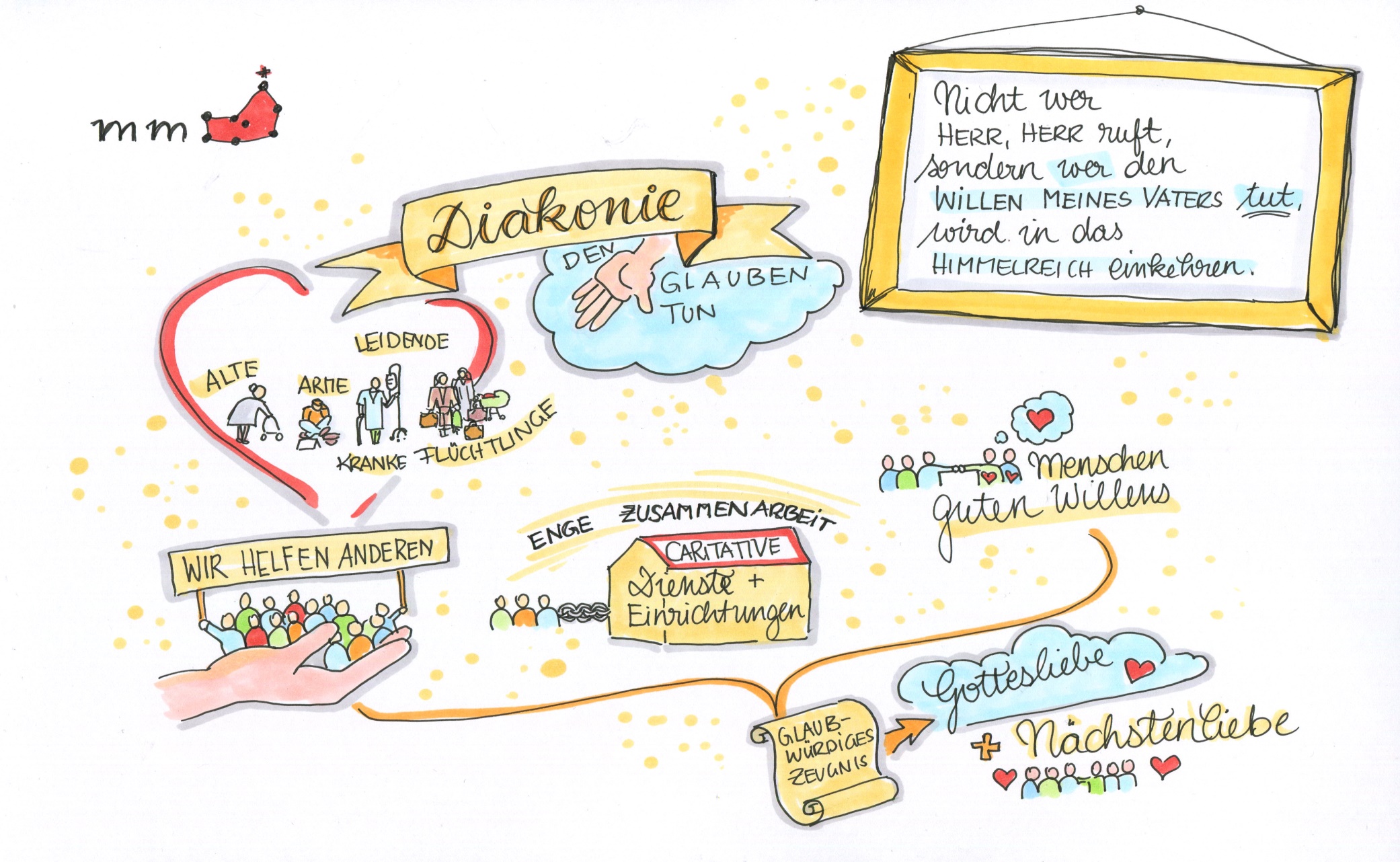 Pastoralplan der Kath. Kirchengemeinde St. Maria Magdalena Geldern mit Erläuterungen
41
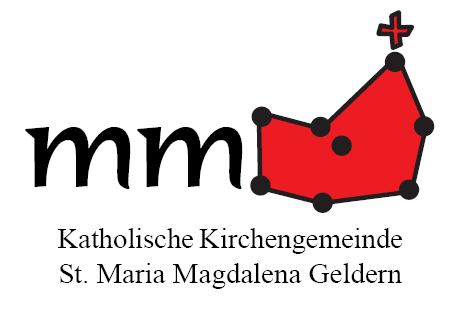 Pastoralplan
E  Pastoralplan MM
 

Diakonie
      „Nicht wer Herr, Herr ruft, sondern wer den Willen meines Vaters tut,     
      wird in das Himmelreich einkehren“

Caritatives/Diakonisches Handeln ist glaubwürdiges Zeugnis der 
      Gottesliebe und Nächstenliebe

Wir setzen uns besonders für die Armen, Leidenden, Flüchtlinge, Alten, Kranken, Hilfsbedürftigen ein

Wir fördern und unterstützen Initiativen und Gruppierungen, die sich mit und für Menschen einsetzen

Wir arbeiten eng mit den caritativen Diensten und Einrichtungen zusammen.

Wir arbeiten dabei mit allen Menschen guten Willens zusammen (II Vatikanisches Konzil)
	

.
Pastoralplan der Kath. Kirchengemeinde St. Maria Magdalena Geldern mit Erläuterungen
42
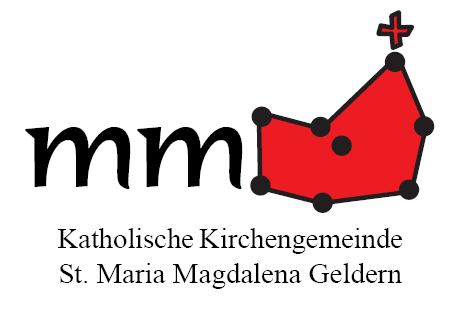 Pastoralplan		                      			Verkündigung
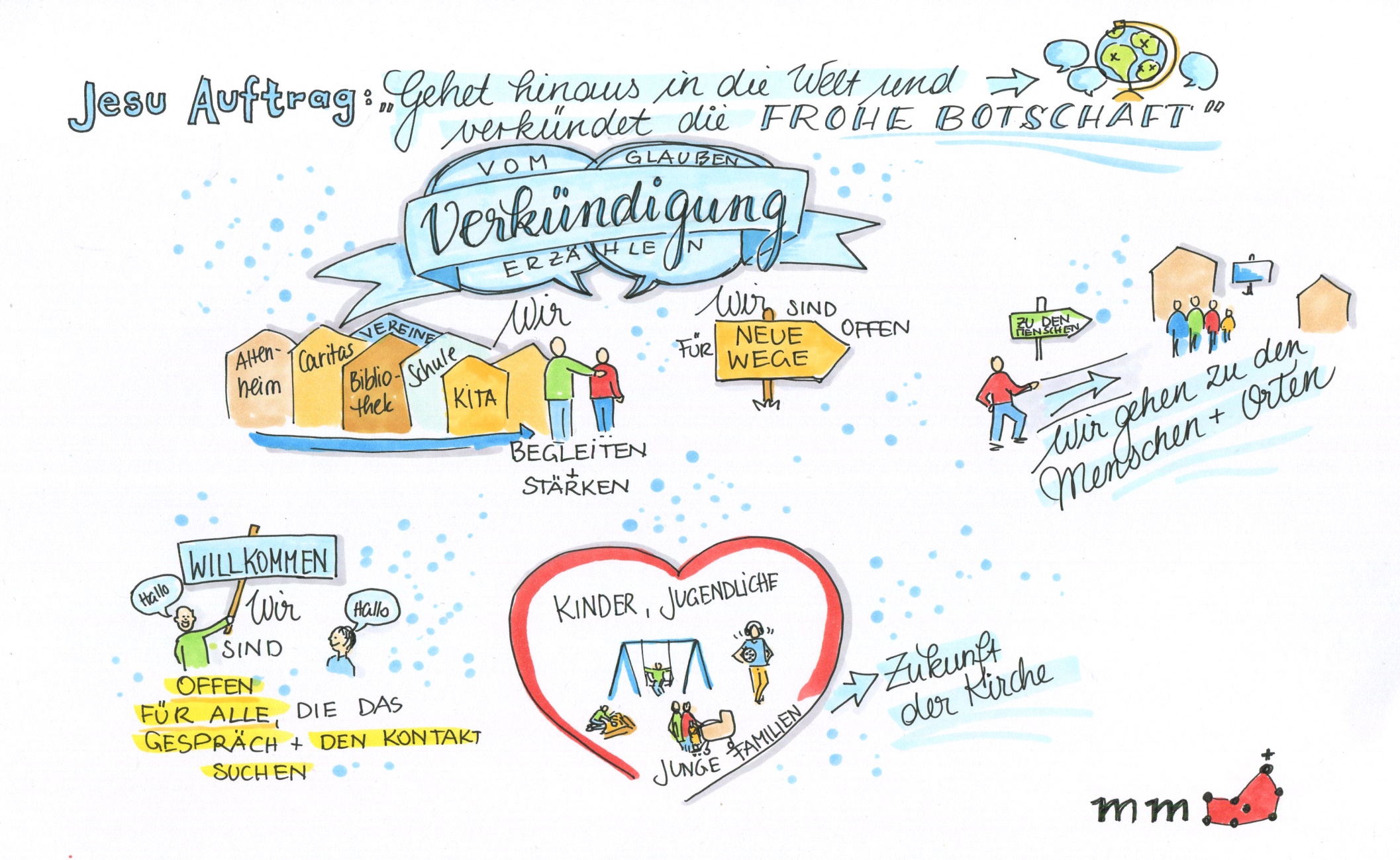 Pastoralplan der Kath. Kirchengemeinde St. Maria Magdalena Geldern mit Erläuterungen
43
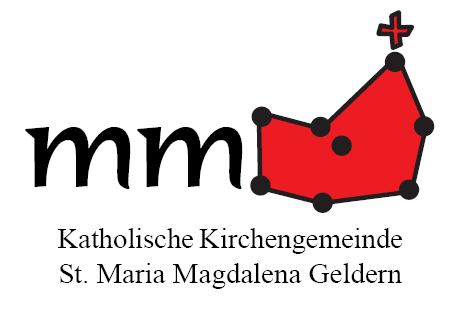 Pastoralplan
E  Pastoralplan MM
 

Verkündigung
      Jesu Auftrag:  
      „Gehet hinaus in alle Welt und verkündet die frohe Botschaft“

Wir teilen das Leben der Menschen, begleiten und stärken sie in ihrer jeweiligen Lebenssituation,  (insbesondere in unseren Kitas, Schulen, Bücherei, Caritas, Altenheimen, Vereinen) 

Wir gehen hinaus zu den Menschen und Orten, wo die Menschen sich aufhalten.

Wir sind offen für alle Menschen und Institutionen, die das Gespräch und den Kontakt wünschen.

Wir setzen uns dabei einen besonderen Schwerpunkt für Kinder, Jugendliche und junge Familien, denn sie sind die Zukunft der Kirche

Wir sind offen für neue Wege und Formen 
      	

.
Pastoralplan der Kath. Kirchengemeinde St. Maria Magdalena Geldern mit Erläuterungen
44
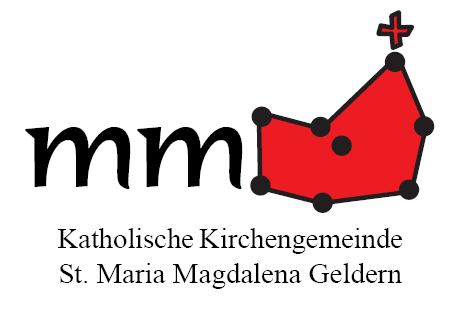 Pastoralplan		                      			          Liturgie
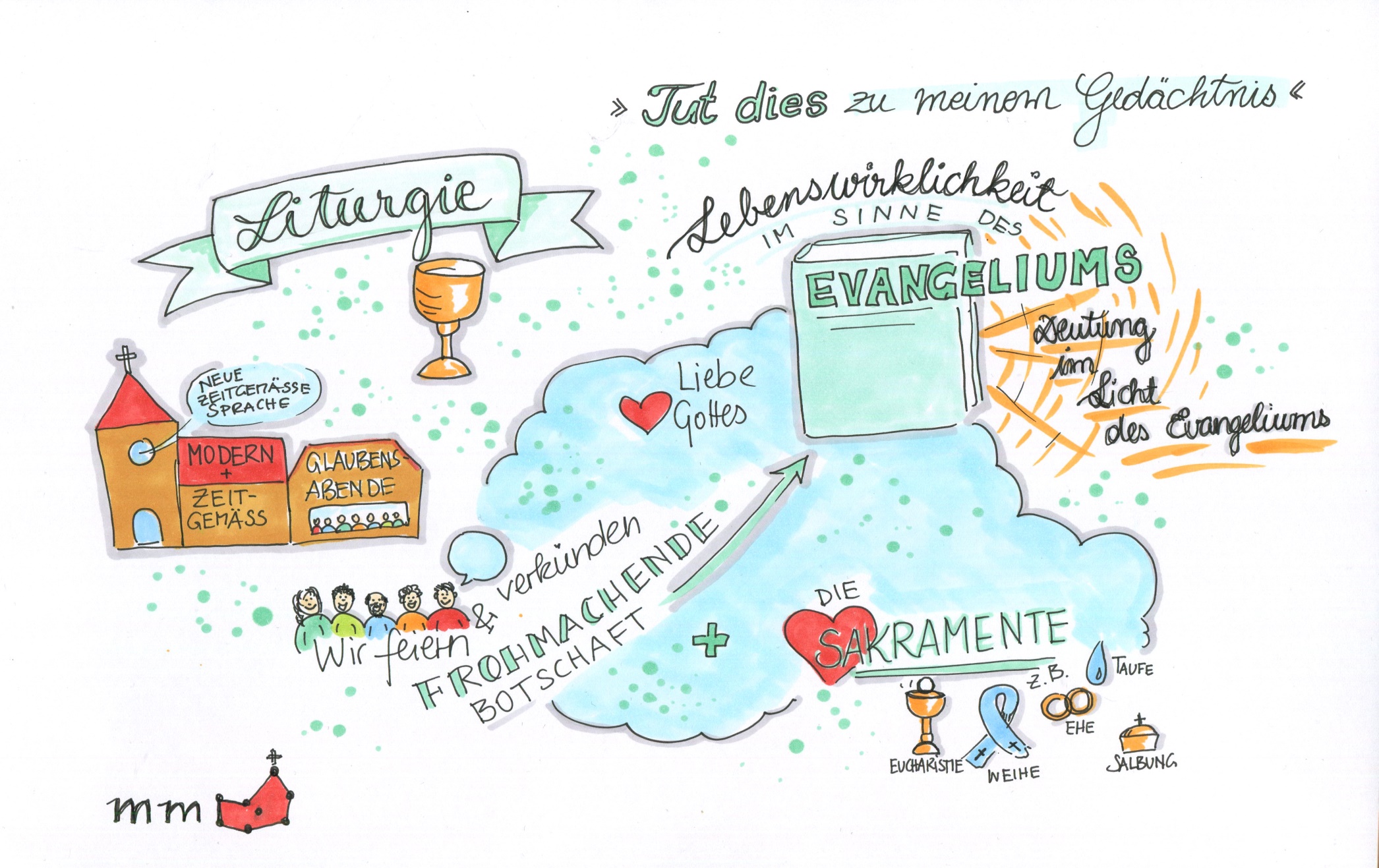 45
Pastoralplan der Kath. Kirchengemeinde St. Maria Magdalena Geldern mit Erläuterungen
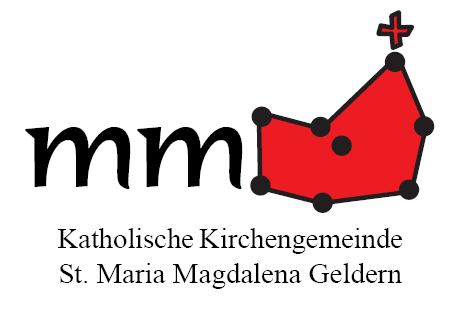 Pastoralplan
E  Pastoralplan 




Liturgie
      „Tut dies zu meinem Gedächtnis“

Die Wirklichkeit der Menschen, ihre Lebensumstände und Einstellungen zum Leben nehmen wir wahr und deuten sie im Lichte des Evangeliums

Wir deuten die Lebenswirklichkeit im Sinne des Evangeliums (Gott im Alltag) 

Wir feiern und verkünden die frohmachende und befreiende Botschaft des Evangeliums und feiern die Liebe Gottes zu den Menschen in den Sakramenten

Wir setzen neue zeitgemäße spirituelle Akzente auch durch neue Formen und eine zeitgemäße Sprache (Gottesdienstgestaltung, Glaubensabende usw.)
Pastoralplan der Kath. Kirchengemeinde St. Maria Magdalena Geldern mit Erläuterungen
46
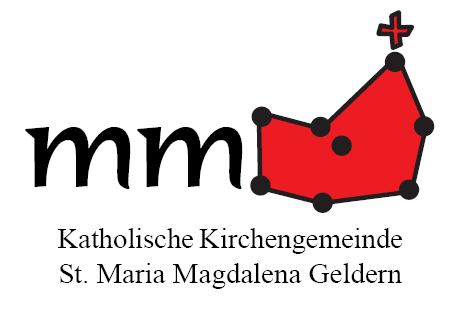 Pastoralplan		                      			  Gemeinschaft
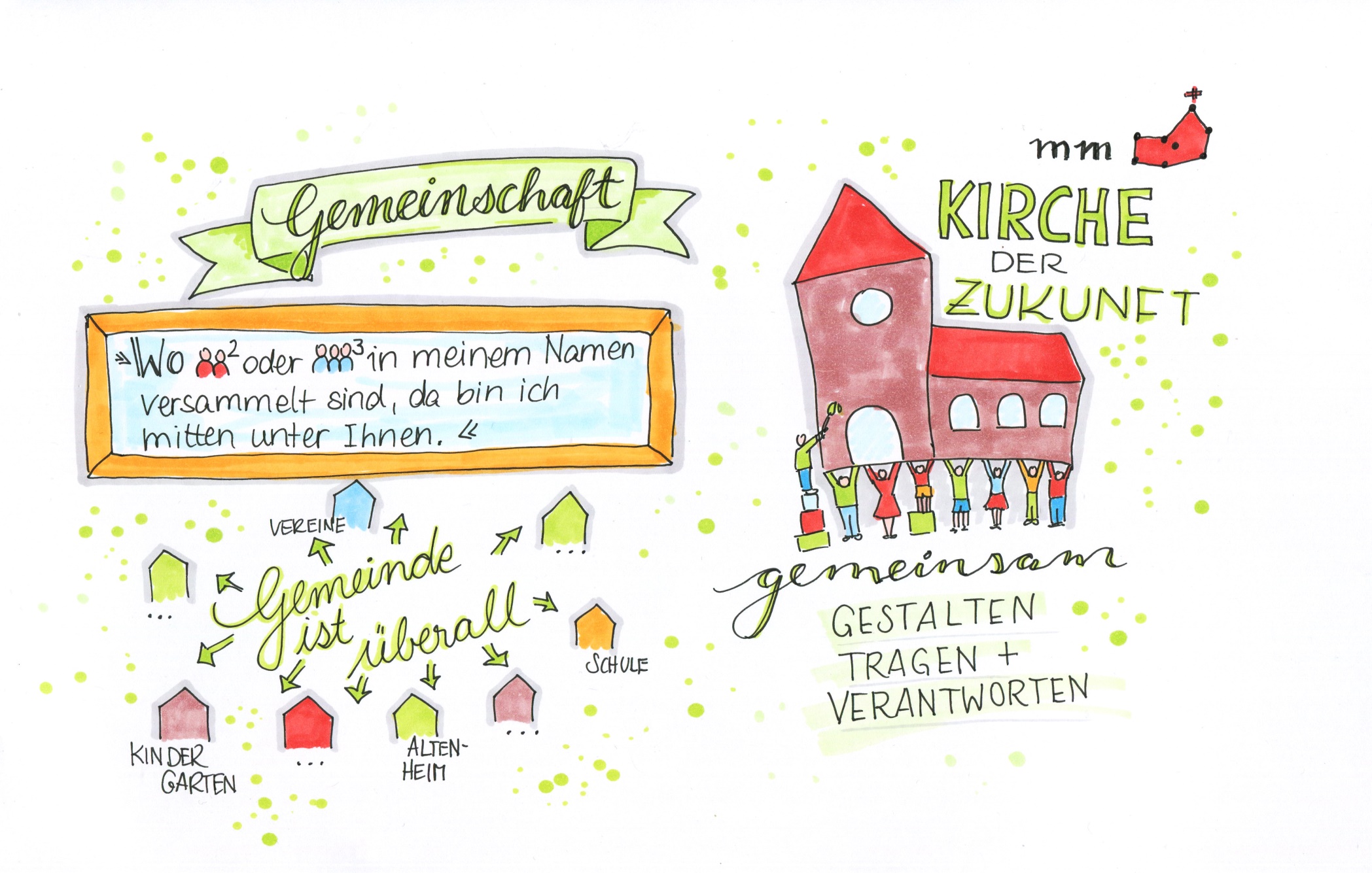 Pastoralplan der Kath. Kirchengemeinde St. Maria Magdalena Geldern mit Erläuterungen
47
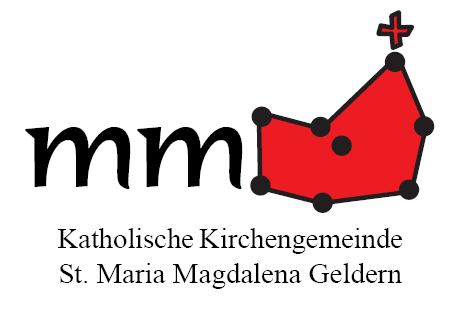 Pastoralplan
E  Pastoralplan 

Gemeinschaft
 „ Wo zwei oder drei in meinem Namen versammelt sind, 
 da bin ich mitten unter ihnen“

Gemeinde ist überall da, wo 2 oder 3 in meinem Namen versammelt sind. (also auch im Kindergarten, Altenheim, Schule…usw.)

Kirche der Zukunft ist keine von Hauptamtlichen vorsorgte Kirche,
       sondern eine miteinander gestaltete, getragene und verantwortete.
Pastoralplan der Kath. Kirchengemeinde St. Maria Magdalena Geldern mit Erläuterungen
48
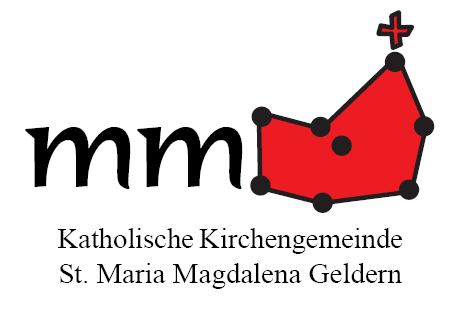 Pastoralplan Konkretion	                     		       neues Leitungsmodell
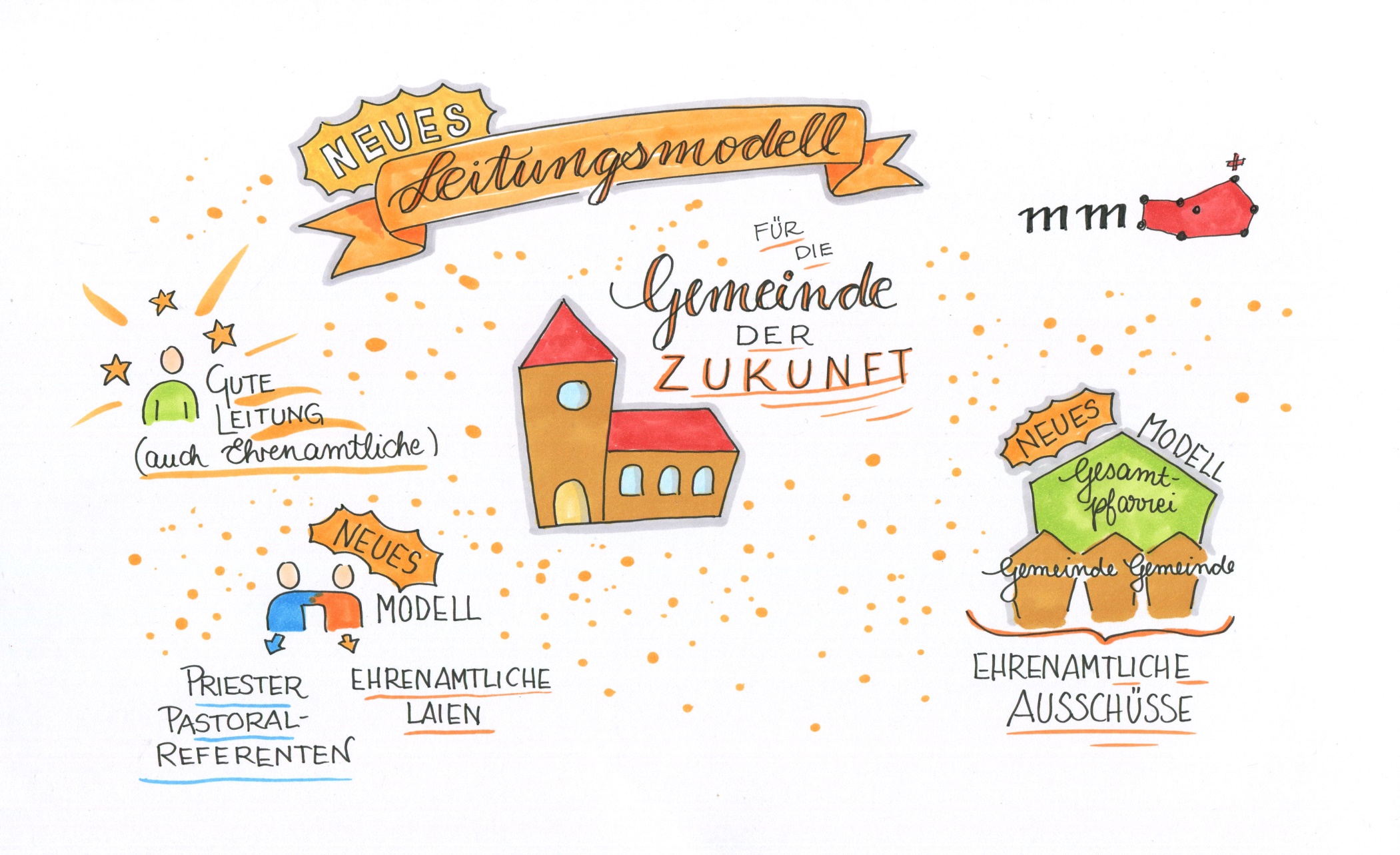 Pastoralplan der Kath. Kirchengemeinde St. Maria Magdalena Geldern mit Erläuterungen
49
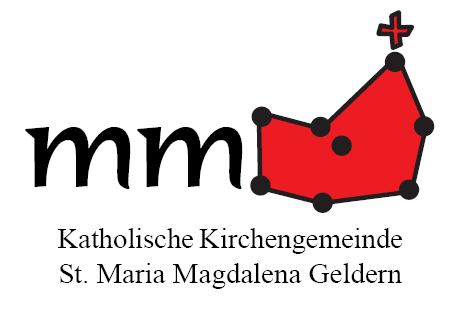 Pastoralplan Konkretion			  neues Leitungsmodell
E Pastoralplan – Konkretion
Wir entwickeln ein neues Leitungsmodell  für die Gemeinde der Zukunft, 
      die auch von Ehrenamtlichen wahrgenommen werden

In Gemeinden benötigen Leitungen – die auch von Ehrenamtlichen wahrgenommen werden können

Wir entwickeln ein neues Modell der Gemeindeleitung aus Priester- Pastoralreferenten und ehrenamtlichen Laien

Wir entwickeln ein neues Modell für die ehrenamtliche Ausschüsse in den Gemeinden (siehe oben) und der Gesamtpfarrei.
Pastoralplan der Kath. Kirchengemeinde St. Maria Magdalena Geldern mit Erläuterungen
50
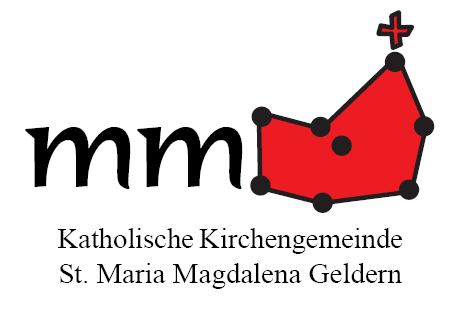 Pastoralplan Konkretion	
		                Glauben.Leben
51
Pastoralplan der Kath. Kirchengemeinde St. Maria Magdalena Geldern mit Erläuterungen
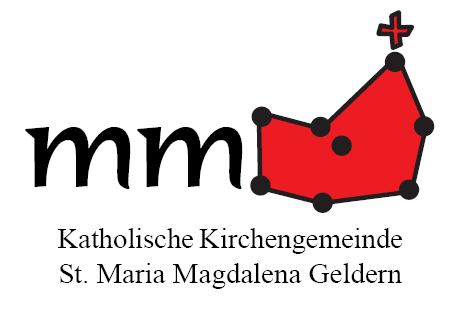 Pastoralplan Konkretion 			Glauben.Leben
E  Pastoralplan Konkretion


In neuen Formen und Weisen bringen wir Glauben und Leben (Alltag)
      miteinander in Verbindung.

Wir entdecken Gottes Wille für uns persönlich und für die Gemeinde.

Ein Prozess mit Strahlkraft auf die ganze Gemeinde und darüber hinaus.

Das Gebet ist nicht alles, aber ohne das Gebet ist alles Nichts
      - Grundlage des Tuns ist das Gebet
Pastoralplan der Kath. Kirchengemeinde St. Maria Magdalena Geldern mit Erläuterungen
52
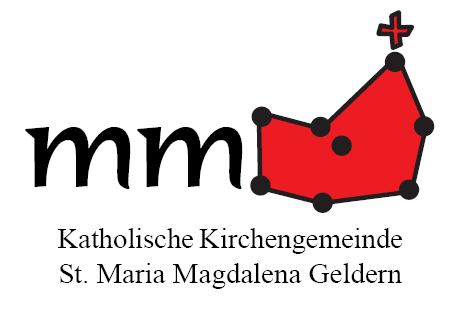 Pastoralplan
Herzlichen Dank
für Ihre 
Aufmerksamkeit
Pastoralplan der Kath. Kirchengemeinde St. Maria Magdalena Geldern mit Erläuterungen
53